GOD BHT - samfunnsoppdraget og konkurranse på ellers like vilkår
Åsmund Nyhus
Daglig leder
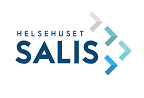 Helsehuset SALIS
«GOD BHT» - et samfunnsoppdrag i endring
Det er arbeidsgiver som har ansvar for det systematiske HMS-arbeidet men BHT skal bidra gjennom forebyggende og helsefremmende arbeid for bl.a. å redusere skader og sykefravær og fremme trivselen på arbeidsplassen
Lov og forskrift vs bedriftens behov, ønsker og ambisjoner
Før sa vi NEI og fant på en grunn – nå sier vi JA og lurer på hvordan vi skal få det til
Helsehuset SALIS
Godkjenningskrav
Bedriftshelsetjenesten må dokumentere kompetanse i forhold til arbeidsmedisin, ergonomi, yrkeshygiene og psykososiale arbeidsmiljøfaktorer samt systematisk HMS.
I tillegg stilles det krav til plan for kompetanseutvikling. volum, organisering og kvalitet.
Før Bedriftshelsetjenesten får lov til å levere en eneste time må det investeres ca NOK 3,5 mill
Helsehuset SALIS
Hva skal arbeidsgiver kunne kreve av sin  BHT
Forskrift om organisering, ledelse og medvirkning kap. 13 
«En god BHT skal bidra til aktiv medvirkning i helse-, miljø- og sikkerhetsarbeidet (HMS) hos ledelse og ansatte og bidra til gode tiltak, god dokumentasjon, regelmessig evaluering og kontinuerlig forbedring».
BHT må derfor kunne mye om person, bedrift og samfunn og være like interessert i bedriftens bunnlinje som bedriften selv
Eks «tilrettelegge så langt mulig»
Helsehuset SALIS
NAV skal samarbeide med BHT
I Samarbeidsavtalen til Intensjonsavtale om et mer inkluderende arbeidsliv framgår det at NAV skal samarbeide med IA–virksomhetenes bedriftshelsetjeneste. 
Videre står det i Veilederen til Samarbeidsavtalen at NAV skal samarbeide med og være supplement til virksomhetenes eller bedriftshelsetjenestens arbeid der det er nødvendig og ønskelig.
Jfr egne retningslinjer i NAV
Helsehuset SALIS
https://www.nav.no/..... «so far so good»
«Bedriftshelsetjenesten er allerede tilstede i mange virksomheter. I samhandling mellom BHT og arbeidslivssenteret må det sørges for å klart avklare hva BHT gjør og hva arbeidslivssentrene gjør. Målet må være å få til et samarbeid slik at en vet ”hvem gjør hva” i det enkelte tilfelle og dermed sikre at BHT og arbeidslivssenteret utfyller hverandre til beste for virksomhetene»
Har BHT den kompetansen som virksomheten etterspør, vil det ikke være naturlig at arbeidslivssenteret tilbyr sin bistand på samme område.
Helsehuset SALIS
Problemstilling
Mange av våre medlemsbedrifter erfarer at NAV Arbeidslivssentre selv ønsker å yte praktisk bistand, eksempelvis igjennom veiledningssamtaler med ansatte og ledere (og da ikke som et supplement, men frontet som et «gratis» alternativ til BHT eller andre private bidragsytere), samt kursvirksomhet som er i direkte konkurranse med BHT sine tilbud.
Helsehuset SALIS
AU – BHT/NHO
Det er viktig at de offentlige ressursene vris mot det som er offentlige kjerneoppgaver, eks reduksjon av ventelister i tiltaket " Raskere tilbake" som vil gi store besparelser på sykefraværskostnader for samfunnet.
Det er vanskelig å se gode grunner for at NAV Arbeidslivsentrene skal bruke knappe offentlige midler på å løse oppgaver som BHT/HR og tiltaksleverandører kan gjøre like bra eller bedre med sin faglige spisskompetanse. 
En ryddig og avklart grenseoppgang mellom hva som skal være NAVs oppgaver og hva som skal være BHT, vil optimalisere ressursbruken og frigjøre midler til NAVs kjerneoppgaver; sørge for at folk kommer raskere tilbake i arbeid.